Traitement du signal. Étude spectrale.
PSI
Prérequis
Électrocinétique

 Signaux harmoniques
I.1. Série de Fourier et spectre
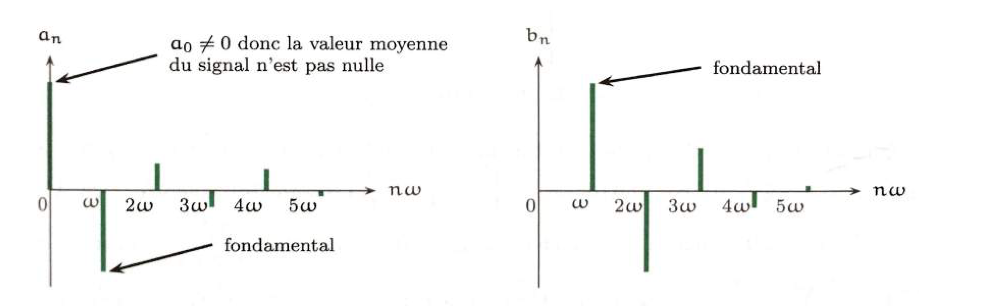 I.1. Spectre de Fourier et spectre
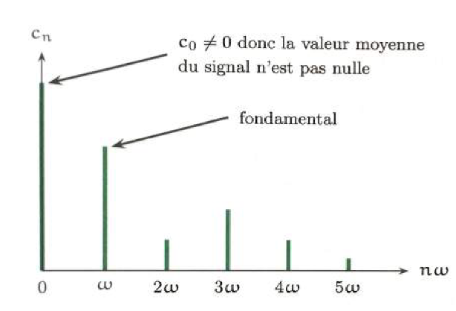 I.1. Exemple : note jouée par 2 instruments différents
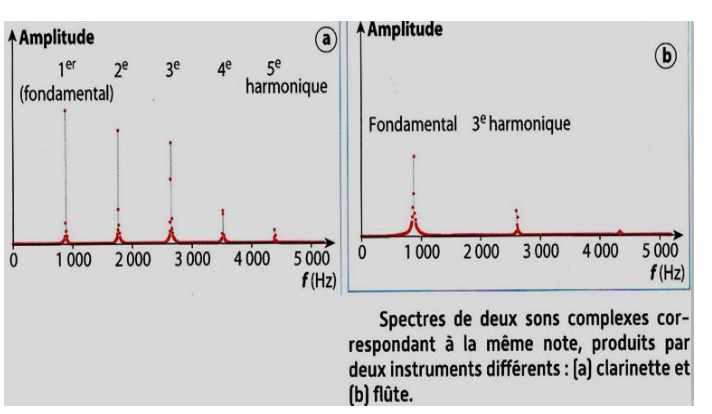 I.2. Exemple du signal créneau
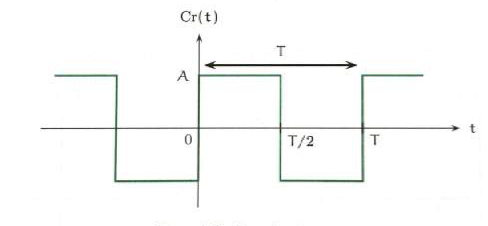 I.2. Exemple du signal créneau
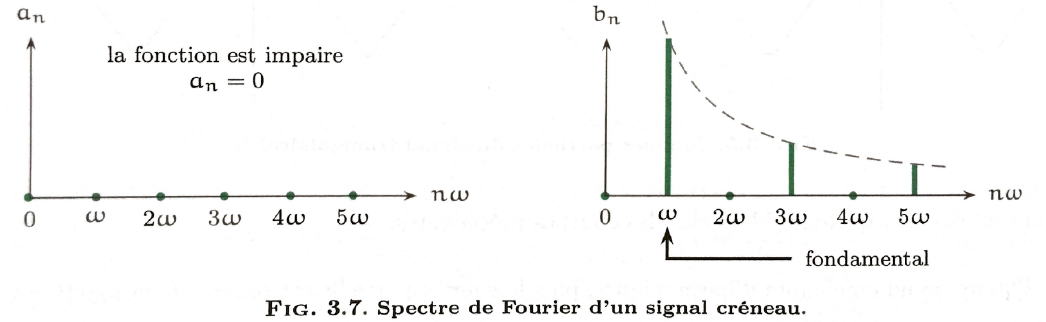 I.2. Exemple du signal créneau
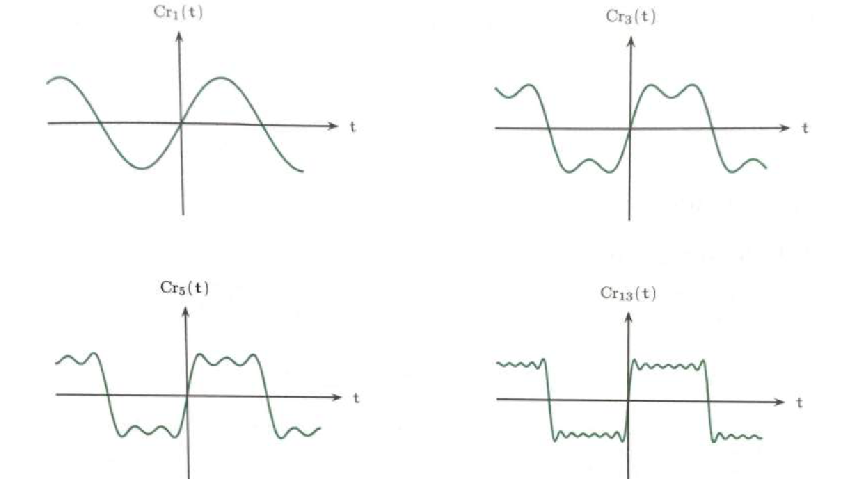 II. Caractéristiques d’un filtre
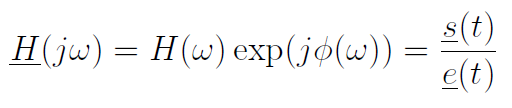 Fonction de transfert : 

 Module :

 Phase :

 Diagramme de Bode :
 Gain :  
 Phase :
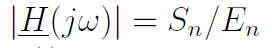 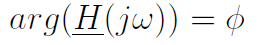 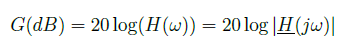 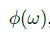 II.2. Exemple du filtre passe bas du 1er ordre
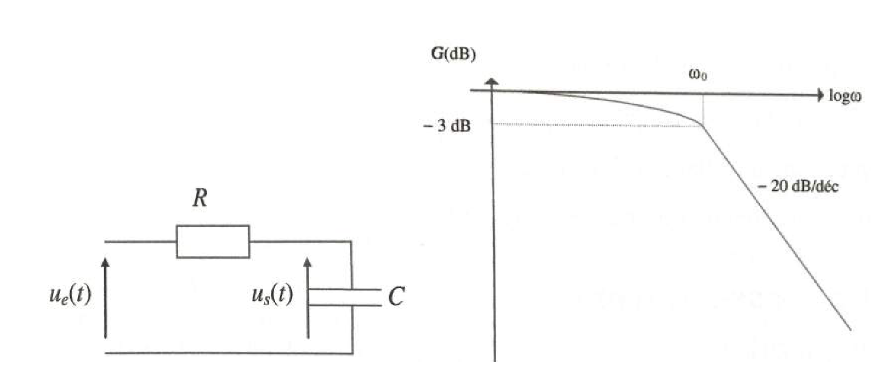 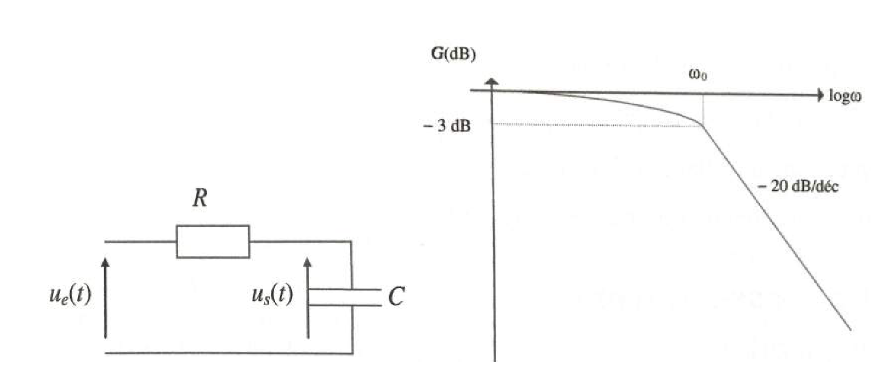 II-3- Autres types de filtres
Passe haut (1er ordre)
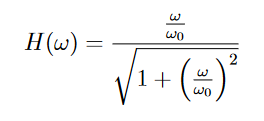 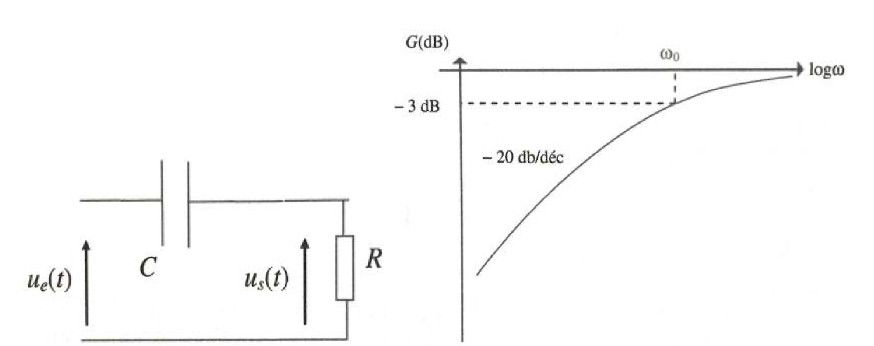 II-3- Autres types de filtres
Passe bas (2nd ordre)
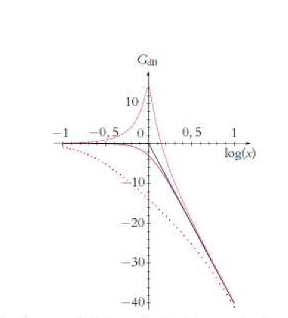 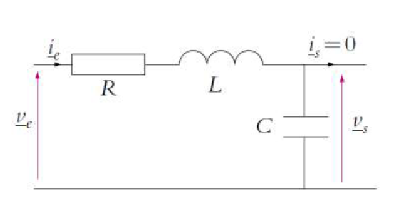 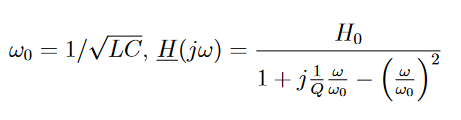 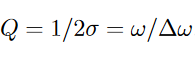 II-3- Autres types de filtres
Passe bande (2nd ordre)
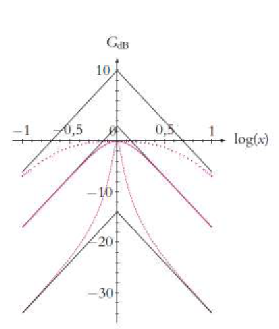 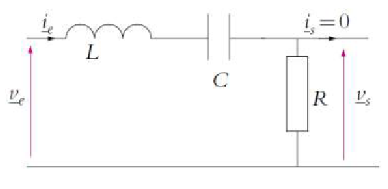 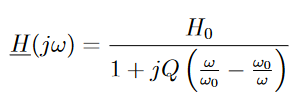 III-1- Principe et intérêt
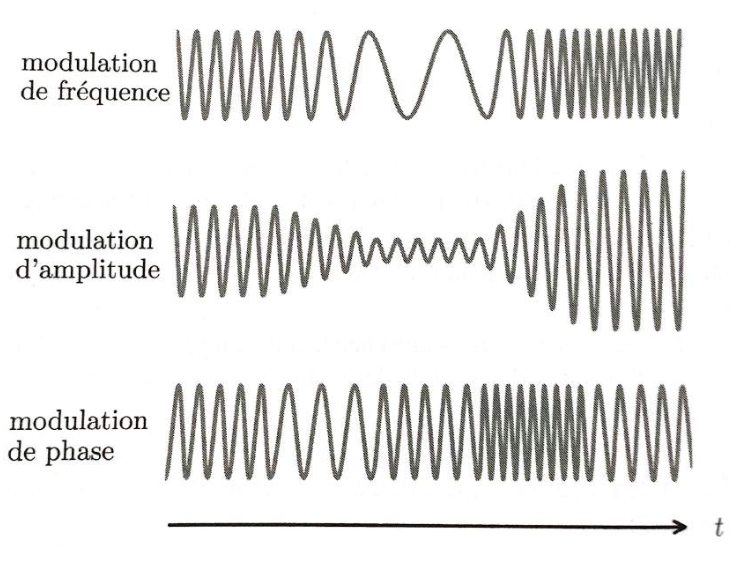 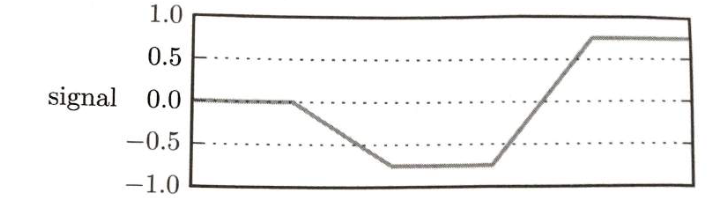